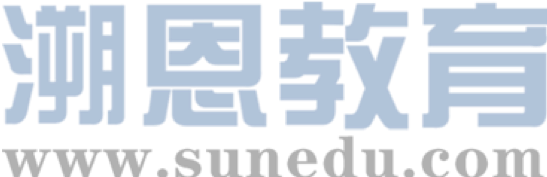 感恩遇见，相互成就，本课件资料仅供您个人参考、教学使用，严禁自行在网络传播，违者依知识产权法追究法律责任。

更多教学资源请关注
公众号：溯恩高中英语
知识产权声明
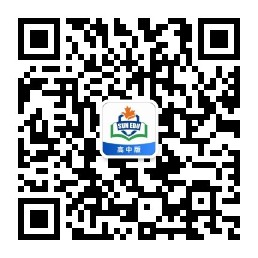 ▶Words and expressions to learn (Chapter 3)

howl			sob		terrified			horrified			stink			swarm
cellar			label		long				loaf				bald			ache
bang			gruff		blend				abandon			cart			leap
snatch		fury		choke				chase				slump		despair	
mind-numbing			set off			in a flash
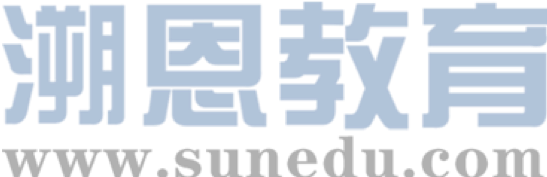 · howl  [haʊl]
      to make a loud cry when you are in pain, angry, sorrow etc.
     
     他倒下后像受伤的动物一样嚎叫。
     He howled like a wounded animal after collapsing on the street.
	
	 狂风在房子四周呼啸。
      The wind was howling around the house.

      风在吼，雨太大，他拖着承重的步伐回家了。
      The wind howling, rain pouring down, he dragged his feet home.
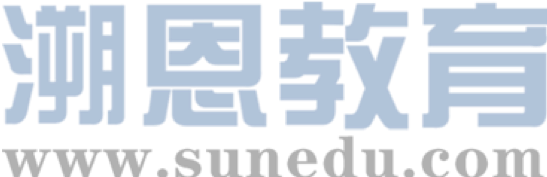 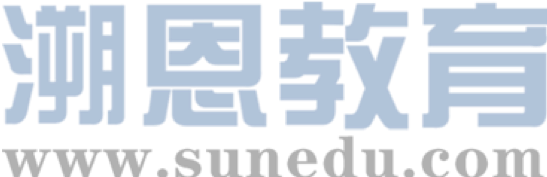 · stink  [stɪŋk]    stank     stunk     v.
      to have a strong, unpleasant smell
     
     这儿有股烟味。
     It stinks of smoke here.
	
	 他嘴里有股大蒜味。
      His breath stank of garlic.
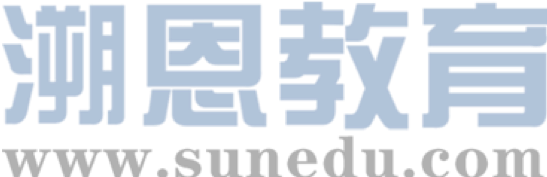 · bang  [bæŋ]    v.
      to hit sth. In a way that makes a loud sound
     
     他愤怒地敲门。
     He banged on the door angrily.
	
	 出去时不要砰地一声关门。
      Don’t bang the door when you go out.
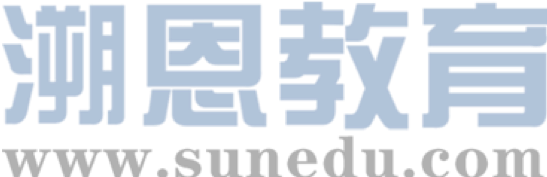 · choke  [tʃəʊk]    v.
      to be unable to breathe because the passage to your lung is blocked
     
     他几乎被浓烟呛死。
     He almost choked to death in the thick smoke.
	
	 路上交通堵塞。
      The roads were choked with traffic.
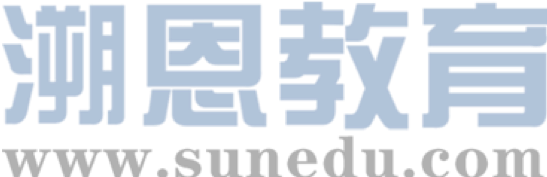 · slump  [slʌmp]    v.
      to sit or fall down heavily
     老先生一屁股坐在椅子上。
     The old man slumped down in the chair.
	
	 他扑通一声跪倒在地。
      He slumped to her knees.

     to fall in price. Number suddenly and by a large amount。
      今年的销售量锐减。
      Sales have slumped this year.
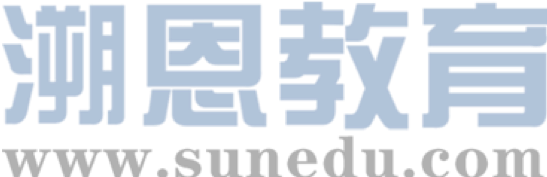 · despair  [dɪˈspeə(r)]    n.
      the feeling of having lost all hope
     
     他绝望地放弃了挣扎。
     He gave up the struggle in despair.
	
	 深深的绝望使他痛苦不堪。
      A deep sense of despair overwhelmed him.

      一句严厉的话就会使他陷入极度的绝望之中。
      One harsh word would send her into the depths of despair.
      在绝望边缘  on the verge of despair
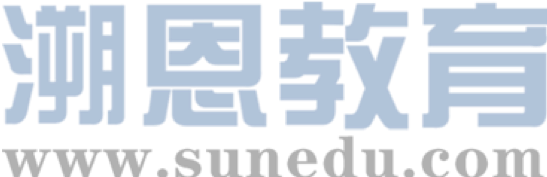 Everything I saw dragged my spirits down.
The classroom floor was filthy and littered with scraps of paper.
His hand suddenly shot out and grabbed my ear, pinching it tightly. Terror gripped me.
Traddles frowned, but then his face slowly broke into a smile.
My stomach tightened with anxiety.
Living with Mr. Creakle lurking round every corner was a nerve-racking experience. 
They were both dazzled by his gentleman’s appearance and by the way he spoke.
My mother was exhausted and pale, for she was crushed both physically and mentally.
His courage never faltered.	
My feet were throbbing after the long walk home.
 Don’t hesitate to contact me if you have any problem.
The Spring Gala was a real feast for music lovers. 	
Children scampered off the school bus and into the playground
He forbade them from mentioning that again.
My mother bustled around in the kitchen.